PRESENTATION ON SERVICE AND PROGRAMMES FOR PEOPLE LIVING WITH DISABILITIES, INCLUDING CHILDREN TO THEPORTFOLIO COMMITTEE ONSOCIAL DEVELOPMENT
1 March 2023
BRIEF BACKGROUND
1996 Constitution adopted
1997 White Paper on the Integrated National Disability Strategy (INDS)
2000 PEPUDA passed
2007 ratification of the UN Convention on the Rights of Persons with Disabilities (UNCRPD)
2012 Release of the National Development Plan
2014 Depositing of the Initial Country Report to the UNCRPD
2015 Adoption of the SDGs
Legislative Mandate
The Constitution
The United Nations Convention on the Rights of Persons with Disabilities
The AU Protocol 
White paper on rights of Persons with Disabilities  and the Implementation matrix
The Frameworks on Reasonable Accommodation ,Universal design and access, Awareness Raising and Self Representation
2
9 strategic pillars of the white Paper
Removing Barriers to Access and Participation
Protecting the Rights of Persons with Disabilities at Risk of Experiencing Compounded Marginalisation
Supporting Sustainable Integrated Community Life
Promoting and Supporting the Empowerment of Persons with Disabilities
Reducing Economic Vulnerability and Releasing Human Capital 
Strengthening the Representative Voice of Persons with Disabilities
Building a Disability Equitable State Machinery
Promoting International Co-operation
Monitoring and Evaluation
3
Key Policy and legislative Priorities
Domestication of UNCRPD (policy fore-runner of legislative audit & new laws)
The process towards the development of the Disability Rights Bill, underway with The South African Law Reform Commission
Embedding disability mainstreaming in governance and administrative systems
Strengthening accountability by duty-bearers 
Ensuring that ALL persons with disabilities and their families benefit (persons with disabilities is not a homogenous group)
Develop  Frameworks  to guide and coordinate implementation of programs for PWD. 
The Awareness raising framework;
Self representation framework; 
Reasonable accommodation framework: Developed, approved, published and  gazetted for implementation
Universal design and access Framework: Developed, approved, published and  gazetted for implementation
4
“Leaping towards the achievement of the MTSF 2019-2024 target to institutionalise WYPD-RPBMEA by government departments”
Key policy and framework guiding the mainstreaming of Persons  with Disabilities
The key Policies and Frameworks championed by the DWYPD for implementation across all government, national, provincial and local  and stakeholders 
White Paper on the Rights of Persons with Disabilities (WPRPD nd its implementation matrix), approved  Cabinet in December 2015. The paper commits among others, duty bearers to realising the rights of persons with disabilities by:
Accelerating implementation of existing legislation that advocates equality for persons with disabilities;
Removing discriminatory barriers to access and participation;
Ensuring that universal design informs , access and participation in the planning, budgeting and service delivery value chain of all programmes;
Recognising the right to self-representation; and
Acknowledging that not all persons with disabilities are alike, and that personal circumstances, gender, age, sexuality, religious and cultural backgrounds, geographical location, requires different responses.
5
Institutionalisation for mainstreaming
Disability Focal Persons
Appointed and nominated
Department should create Disability Forums- Internal and external forum
Terms of reference for the forums developed and approved by accounting officer
Launch the disability forums
Publish and sign  charter for the forums, similar to 8 point plan 
Co-ordination of internal and external forums by Provincial departmental Focal person
Meet quarterly to assess and analyse progress on Disability inclusion by various units in hospitals, districts and province in line with M&E Reporting
Develop a clear action plan on awareness raising on Disability inclusion  through the  internally and externally  forums 
Create a stakeholder database DPO/ civil society organisations at  National/Provincial Local/District and Provincial level
6
Institutional Arrangements for effective mainstreaming
Create and  maintain  a stakeholder database  of DPO/ civil society organisations at  National, Local/District and Provincial level
Disaggregation of Data 
Create and maintain a database of persons with disabilities in line with mandate of an institution
Point of entry towards unlocking accessibility barriers , e.g requirements, for employment, business
“ Leaping towards the achievement of the MTSF 2019-2024 target to institutionalise WYPD-RPBMEA by government departments”
7
Advocacy Programs
Institutionalise the 365 days on Disabilities awareness campaigns
Disability Rights Awareness Month
Ensure that department s prioritise and implement the priorities identified by the PWGD :
 Inclusive Education Summit 
Economic Summit of and for persons with Disabilities
Program for Artists with Disabilities 
Transport Summit on Disability
Access to Justice and Law
Capacity building and Training towards professionalization of the public service to respond effectively on and for persons with Disabilities- MOU signed with National School of government and training resumed
Strengthening the National. Provincial , Local district machineries including departmental Disability Forums at a National, Provincial level across all institutions and entities
Collaborate , partner and implement programs with Sector of and for Persons with Disabilities
Ensure and intergrate participation of persons with Disabilities in programs key to economic empowerment 
Training, Capacity building  on Policy and legislative instruments towards ensuring that departments develop implementation plans 
MAXIMISE CONSULTATIONS WITH SECTOR IN ALL KEY INSTRUMENTS, POLICIES DEVELOPED BY ANY OTHER INSTITUTION, E.G. NSP on GBV;NATIONAL YOUTH Policy ;NYDA PROGRAMS,  ETC
FUNCTIONS
The core functions of the Chief Directorate: Governance and Compliance focuses on promoting disability rights inclusion and disability responsive budgeting, planning, research, reporting, monitoring and evaluation. The Sub-Programme Governance and Compliance (RPD) is the national disability rights coordination mechanism of government and sets the agenda for disability rights in South Africa. It is responsible for coordinating and compiling national, regional and international reports on treaty and policy obligations. Particular focus is also given to disability inclusion and monitoring and evaluation on progressive realisation and impact of the implementation of national and international law and policy. It plays an integral role in disability inclusive research.
COMPLIANCE REQUIREMENTS
All institutions must report against the following human rights instruments:
The United Nations Convention on the Rights of Persons with Disabilities (UN CRPD)
The White Paper on the Rights of Persons with Disabilities (WPRPD)
Concluding observations from the UN Committee on the on the Rights of Persons with Disabilities
Questionnaires from special rapporteurs and independent experts on disability or Human Rights
African Union Disability Protocol
Sustainable Development Goals
MTSF –NDP
Disability frameworks: Universal Access and Design, Self Representation, Awareness Raising and Reasonable Accommodation
CHALLENGES
Inclusion of disability is highly affected by lack of specific disability legislation to enforce compliance and reporting. Without disability inclusive planning and implementation it is challenging to bring about socio-economic transformation of persons with disabilities. Other challenges experienced by the Sub-Programme: Governance and Compliance includes lack of compliance with reporting requirements by reporting institutions, lack of enforcement Monitoring and evaluation of disability rights instruments is critical in order to identify gaps that exist, develop of theories of change, and propose interventions and solutions.
PRIORITIES - Planning
Analysis of the 2023/2024 Draft Annual Performance Plans (APPs) for all National Government Departments through a disability inclusive lens

The analysis shows that many departments are still not including disability into their planning, budgeting, auditing, monitoring and evaluation programmes. This trend has a negative impact on the lives of persons with disabilities. 
Based on the analysis of Departmental APPs conducted in the past, it is evident that stakeholder management and  departments do not have dedicated Disability Rights focal persons and therefore do not plan, nor budget for disability inclusiveness in programmes of departments.
Most departments do not implement the reasonable accommodation policy of government nor develop department specific reasonable accommodation policies.
PRIORITIES - Planning
The DWYPD  Governance and Compliance (RPD)  assessed and analysed the inclusion of disability in the draft APP’s for 2023/24 financial year for national departments. 

The DWYPD analysed fifty (50) APPs of National government departments received from DPME .
FINDINGS
Is there a political high-level statement on rights and equity commitment that includes targets for all programmes (50%, 30% ,7%)?
10% of national departments made political high-level statements on rights and equity commitments of persons with disabilities. 
85% of national departments had no political high-level statements on rights and equity commitments of (7%) for the inclusion of persons with disabilities. 
5% partially made reference on rights and equity commitments which are inclusive of the 7% of persons with disabilities. 
Are the procurement targets clear for women, youth and persons with disabilities (7% persons with disabilities)?
10% of national departments set clear procurement targets for persons with disabilities in their respective planning.
77% of national departments did not set clear procurement targets for persons with disabilities. 
13% of national departments partially indicated in their planning that they would procure services from persons with disabilities owned enterprises, however there was no clear target setting.
FINDINGS
Does the employment equity targets reflect 7% persons with disabilities ?
15% of national departments set employment equity targets for persons with disabilities but did not reach 7%. 
65% of national departments did not set employment equity targets representative of persons with disabilities
20% partially set (mentioned in passing) employment equity targets into their planning for the next financial year. 

Is the Disability Sector- specific Mainstreaming Strategy outlined in the APP?
13% of national departments outlined the mainstreaming strategy in their draft APPs
65% of national departments did not outline the mainstreaming strategy into their draft APP planning 
22% partially outlined their mainstreaming strategy
FINDINGS
Does the TIDs indicate disaggregation by sex, age and persons with disabilities for all indicators counting beneficiaries of programmes?
31% of national departments had disaggregated data by sex, age and disability in the Technical Indicator Descriptors (TIDs).
46% did not disaggregate data by sex, age and disability. 
23% partially disaggregated data by sex, age and disability.
Does the Department provide budget for WYPD programmes and/or projects that clearly indicate cost drivers that remove barriers to participation for women, youth and persons with disabilities?
Only 4% of national departments provided budget for disability programmes and projects.
83% did not provide budget estimates for disability programmes and projects into their planning. 
13% partially had budgeted for disability programmes and projects. 
DWYPD will participate in constructive feedback sessions where the summary of analysis and recommendations for all national departments will be presented and emphasised.
PRIORITIES - Monitoring
Harmonisation of disability rights instruments and development of disability rights monitoring tool.

The purpose of this project is to harmonise all disability rights instruments and develop a disability results-based monitoring framework.
This will also include the development of a conceptual framework for an automated reporting system.
 During the 2023-2024 financial year focus will be on the development of this automated electronic reporting system.
PRIORITIES - Evaluation
Implementation Evaluation of the White Paper on the Rights of Persons with Disabilities

Produce evaluation report on the implementation of WPRPD in partnership with DPME.
The report will highlight implementation challenges and achievements.
It is of paramount importance to evaluate the impact of the WPRPD in terms of implementation, value for money and progressive realisation of the rights of persons with disabilities since its approval by Cabinet in 2015.
PRIORITIES - Reporting
Annual Compliance Report on National and International Obligations.
Consolidated Annual Progress Report on the Implementation of the WPRPD by government departments
Draft 6th Annual Compliance Report was compiled (2021/2022). Quarterly meetings with government departments were held and annual reports analysed. The report was circulated to government departments and civil society organisations and the disability sector for inputs & was validated at a workshop on 24 January 2023.
The report highlights how government departments have implemented the WPRPD policy directives.
The report will be processed through the SPCHD DGs Cluster towards Cabinet approval.
The UNCRPD Country Report and attendance & representation at COSP16.
Responses to independent experts on the enjoyment of human rights by persons with disabilities and persons with albinism.
PRIORITIES - Research
The DWYPD in partnership with the office of the High Commissioner for human rights finalised the research on the socio-economic impact of Covid-19 on persons with disabilities in March 2021.
The DWYPD in partnership with UNDP completed a research study on Part 2 of the Elements of the Cost of Disability to South African Households with persons with disabilities in March 2022. 
Both these reports were approved by cabinet and have been published on the DWYPD website.
During 2022/2023 the DWYPD appointed the HSRC to conduct a research on the evaluation of access to education support and services for children and young people with disabilities.
The DWYPD is collaborating with the DBE and DPME to assist with the research
The research will inform the review of Education White Paper 6 of 2001 that is envisaged to be conducted by the DBE.
EXPLANATION OF PLANNED PERFORMANCE OVER THE MEDIUM TERM PERIOD
The sub programme will compile compliance reports on national and international disability rights instruments and obligations. 
Disability inclusive planning through the analysis of draft APPs will be instrumental in bringing about socio-economic transformation of persons with disabilities and compounded cross-sectionalities. 
Efforts will be made to institutionalise frequency and quality of reporting by institutions. 
More advocacy will be done to ensure that each government department takes ownership of mainstreaming their mandate in their internal & external programmes against their inclusion targets. 
Evaluations of policies and programmes will be conducted and gaps will be identified, theories of change will be developed and interventions and solutions proposed.  
The partnership between monitoring and evaluation officials and focal points in every reporting institution will be strengthened.
CONCLUSION
There are various challenges to institutionalising disability mainstreaming and reporting across society.  In line with the GRBPMEAF, the DWYPD will aim to strengthen disability inclusive and responsive planning, budgeting, monitoring and evaluation, auditing and reporting in so far as disability mainstreaming is concerned.
SERVICES TO THE YOUTHAdvocacy and Mainstreaming for the Rights of Youth
1. INTRODUCTION
The purpose of the Chief Directorate is to provide technical support to political principals in overseeing youth development service provision in the country.
The CD performs its functions in line with the mandate of the department of leading on socio-economic transformation, empowerment and participation of women, youth and persons with disabilities through mainstreaming, advocacy, monitoring and evaluation.
It has two sub-programmes, namely:
Youth Policy, Legislation, Monitoring and Evaluation;
Stakeholder Engagement and Support.
2. POLICY AND LEGISLATION DEVELOPMENT
Reviewed the National Youth Policies 2009-2014; 2015 & 2020.
Developed the National Youth Service Framework.
Developed the M&E Framework for the National Youth Policy 2030 and ensured its approval by Cabinet.
Supported the NYDA in developing the Integrated Youth Development Strategy.
Supported the provinces in development of sector specific policies and strategies for youth development e.g. Department of Social development; Limpopo province; KZN province; etc. 
Collaborated with key stakeholders and the NYDA in amending the NYDA Act, and developing the NYDA Amendment Bill, which was tabled in Parliament.
Developed the South African Youth Development Bill, which is currently with the Office of the Chief State Law Advisors.
3. OVERSIGHT OF THE NYDA
A Shareholder Performance Agreement was signed between the DWYPD and the NYDA. It shall endure for a period of three years, subject to the term of office of the Board.
It reflects the expectations and responsibilities of the department and the NYDA in terms of outcomes, outputs that need to be achieved as well as the inputs needed to achieve all these.
It guides the relationship between the parties at strategic as well as operational levels.
In supporting the Minister to oversee the NYDA, the unit:
Oversees the financial and non-financial performance and in this regard attend the Audit Committee;
Facilitates transfer of quarterly tranche payments to the NYDA;
Assesses and quality assures reports and plans such as: the Annual Performance Plan, Strategic Plan, Quarterly performance reports, and other related operational documents of the NYDA.
Supports the EA and NYDA in reporting to Cabinet and Parliament;
Conduct oversight visits to the NYDA at provincial/ local levels;
Support Portfolio Committee on oversight role to the NYDA and its branches.
4. STAKEHOLDER ENGAGEMENTS
Facilitated the signing of the MoUs on Youth Skills and Employment Initiative with    DCOG, CISCO, NEMISA and Digiconnect. The initiative to be presented to 
Cabinet via the clusters.
Conducting the Evaluation of Youth Employment Initiatives with the DPME.
Collaborates on national engagements with the NYDA such as the National Youth month. 
Coordinates international engagements such as SA-Nigeria Youth Dialogue where the President signed the MoU with the President of Nigeria and launched SA-Nigeria Youth Dialogue.
Facilitated the signing of the MoU with Namibia, Mexico, Ivory Coast, Nigeria MoUs
Coordinates participation by the Minister and young people in multilateral for a such as the UN; ECOSOC; AU; SADC; Commonwealth; BRICS; and Y20 etc.
PERSONS WITH DISABILITIES
GBVF RESPONSE
NATIONAL STRATEGIC PLAN ON GENDER-BASED VIOLENCE AND FEMICIDE
(NSP ON GBVF)
Purpose
The NSP on GBVF aims to provide a multi-sectoral, coherent strategic policy and programming framework to strengthen a coordinated national response to the GBVF pandemic
NSP ON GBVF OVERVIEW
Vision
The NSP on GBVF vision is, “A South Africa free from GBV directed at women, children and LGBTQIA+ persons”
Role of the DWYPD

The coordination of the implementation of the NSP on GBVF is the responsibility of the DWYPD. DWYPD is also responsible for compiling monthly reports based on progress from departments which have specific implementation responsibilities and based on inputs from other sectors which is mainly through the multisectoral END GBVF Collective.
Scope
The NSP on GBVF focuses on comprehensively and strategically responding to GBVF, with a specific focus on violence against ALL women (across age, physical location, disability,  sexual orientation and gender identity, nationality and other diversities) and violence against children
NSP ON GBVF AND DISABILITY INCLUSION
Disability is an integral part of the NSP on GBVF:

The NSP on GBVF vision of eradicating GBVF cannot be realised without ending violence against persons with disabilities in all their diversity, and without comprehensive, and inclusive approaches to policy and programming. 

A key recognition is that marginalization and exploitation of persons with disabilities intensifies vulnerability to GBVF and other forms of discrimination such as socio-economic exclusion.
KEY DWYPD GBVF INTERVENTIONS
Strengthening accountability across the government system for implementation through Institutionalisation of the NSP on GBVF and National Comprehensive GBVF Prevention Strategy and enforcement of compliance with progress reporting
Monitor and evaluate progress in implementation. An implementation evaluation is scheduled for 2023/24 and we will work on ensuring disability specific targets are mainstreamed across all the NSP on GBVF pillars.
National Council on GBVF Bill is in place; and we are facilitating the successful enactment.
Establishment of disability inclusive rapid response teams across all district municipalities
Coordinating the multisectoral END GBVF Collective established in June 2020 arising from multisectoral efforts; biggest single volunteer network in tackling the scourge of GBVF. Key intervention we are up-scaling is the 100 day challenges which are uniquely structured and facilitated projects that aim to enable local teams to make progress, quickly, on specific, targeted outcomes in the NSP on GBVF
The Presidential Summit on GBVF brought in Resolutions that we are popularising and ensuring that they are institutionalised. In the main hey focus on disability mainstreaming.
Advocate for tackling in terms of communication, universal design and access to victim-friendly, survivor-focused services for persons with disabilities
Ensure the availability of data in terms of disability, however, challenges persist here. For example on budget and expenditure reports DSBD has R9.3 Million to be disbursed to enterprises owned by persons with disabilities but  zero has been disbursed due to no pipeline from enterprises owned by persons with disabilities
Popularisation of the NSP on GBVF - Disseminate tailor-made information and knowledge for specific audiences (age, disability, language). Currently we have developed the NSP on GBVF Summary Version which we are translating to Braille
PERSONS WITH DISABILITIES
MERC
Briefing by the DWYPD on services and programmes for people living with disabilities, including children
Gender Responsive Planning, Budgeting, Monitoring, Evaluation and Auditing Framework (GRPBMEAF) 
The DWYPD continues with the coordination of the implementation of the (GRPBMEAF) across the three spheres of government and state owned entities to ensure institutionalisation and responsiveness of the plans to the priorities of women, youth and persons with disabilities in line with the MTSF 2019-2024.
As the GRPBMEAF was adopted prior the establishment of the DWYPD, its implementation is adaptable to the youth and persons with disabilities sectors. 
The Self-Assessment Monitoring Tool is circulated bi-annually to draw information from departments and provinces on the level of institutionalisation of the Framework and selected indicators are used to  monitoring the direct impact of the implementation of the framework on the lives of women, youth and persons with disabilities. 
The two reports were consolidated based on the submission and were  submitted and adopted by Cabinet in May 2022 to inform Cabinet on progress on the implementation of the Framework as well as the status of women, youth and persons with disabilities. Data disaggregated by disabilities are still very limited.
Briefing by the DWYPD on services and programmes for people living with disabilities, including children
Analysis of Institutional Plans for WYPD responsive:
The Department annually analyse the Draft APPs 2022/23 of National Departments and provide feedback to improve the final plan. The feedback include asking departments to include reasonable accommodation for persons with disabilities
The SP 2019-2024 and APP 2022/23 of all national and provincial government were analysed to determine the level of inclusion of WYPD indicators and targets in planning and budgets as a basis for the development of WYPD-responsive implementation programmes.
Departments are in different levels of responsiveness, with limited focussed plans on persons with disabilities
Briefing by the DWYPD on services and programmes for people living with disabilities, including children
Rapid Evaluation on the Implementation of Government’s Policy on Preferential Public Procurement towards WYPD owned businesses in 2022/23 was conducted. 
The evaluation assessed the progress on the implementation, existence of gaps or areas for strengthening by pointing out the successes, best practices, challenges and propose improvements.
DWYPD conducted a Rapid Evaluation on the implementation of government’s policy on preferential public procurement towards women, youth and persons with disability owned businesses. The findings indicated that the highest procurement spent for Persons with Disabilities-Owned Persons was recorded by Department of Employment and Labour at 3.57% between 2019/20 and 2020/21 followed by Department of Public Works and Infrastructure with 3% (9 out of 293) persons with disabilities-owned businesses were awarded contacts. Data on persons with disabilities owned business remains insufficient.
Briefing by the DWYPD on services and programmes for people living with disabilities, including children
Stakeholder engagement on Disability and Children
Two sessions on child maintenance enforcement were held in Gauteng in 2021 and Limpopo in 2022, 
The next two sessions will be held in KZN on 03 March 2023 and MP on 30 March 2023. targeting 500 participants.
Primarily, the sessions focus on discussing tactics to address the challenges experienced by women in enforcing child maintenance orders and also look into ways in which blockages experienced by the maintenance courts can be removed. This is a community mobilisation to raise awareness on child maintenance across the country. The programme reaches community member, government officials and private speakers with experience and as expert in the child maintenance systems.
Godisanang Disability Support Roundtable (NW Saturday, March 18th, 2023)
Second annual Godisanang Disability Support Roundtable to give more insights and information that can help better lives of people living with disabilities in rural areas. The event is in a format of a dialogue between the people living with disabilities and the officials. Our value add – bringing in experts from the waste management value chains to speak on opportunities available for persons with disabilities. Targeting a total of 250 participants
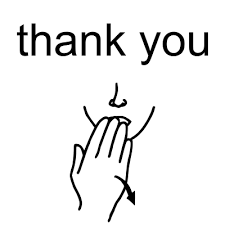